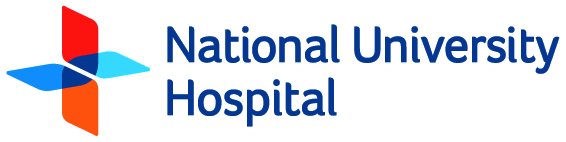 Moving Forward After Testing Positive for HIV
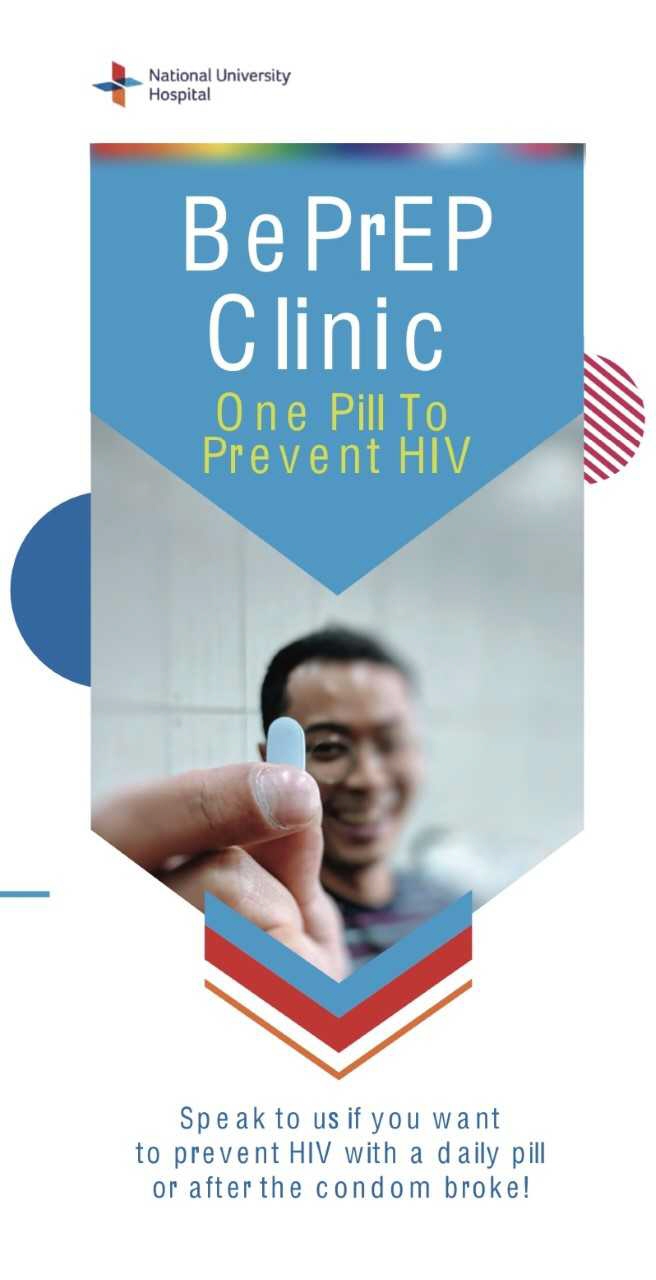 FACT SHEET SUMMARY
About Us
What does being ‘undetectable’ mean?
At the Multi-disciplinary Infectious Disease Clinic (MIDC), we pride ourselves on our multidisciplinary approach to the treatment of HIV/AIDS. Patients that come to us will receive care from our team of nurses, doctors, pharmacists, and medical social workers in order to find a treatment and support plan tailored to their needs.
Achieving and maintaining low viral load shows that the HIV therapy is working.

You don’t have to worry about passing HIV to your sexual partner(s) or anyone else.
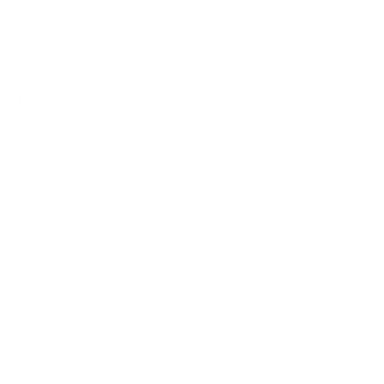 Key Points
Remember
“ Your viral load can change. If you stop  undergoing proper treatment, your viral load will increase again.”
Receiving early medical care as soon as possible with HIV medication is the best way to stay healthy.
The medical process includes a review of your health and medical history, a physical examination and several lab tests. Future visits will be shorter and less frequent; physical or through telephone consult as your health stabilises.
A team of healthcare providers are by your side to support you on your journey in achieving long-term health goals.
First Visit
Lab tests:
CD4 Count
Viral Load 
Drug-Resistance Test
Others
Approximately 4hrs
Review health/medical history
Physical exam
Counselling with pharmacist 
Counselling with nurse
Counselling with medical social worker
What is the next step after testing positive for HIV?
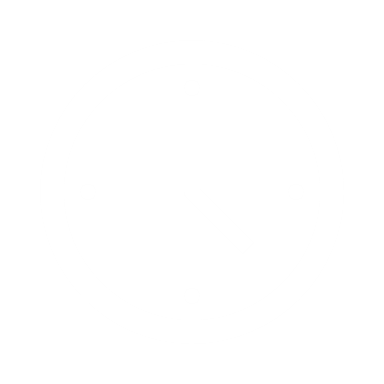 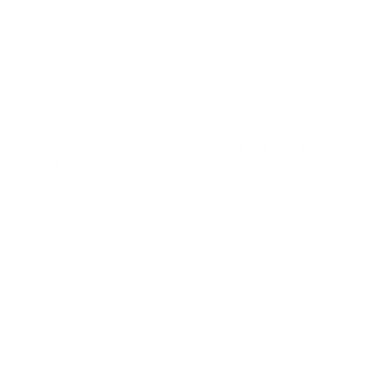 See an HIV specialist and discuss how to start treatment as soon as possible. Earlier treatment will bring greater health benefits for you.
  The Benefits : 
Medication will bring down the amount of HIV virus in your body, therefore reducing the risk of: 
Falling ill from other infections
Passing it to others
HIV gaining drug resistance
Second Visit
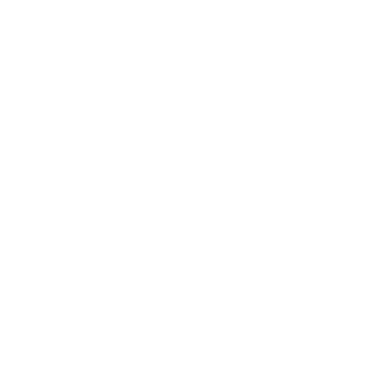 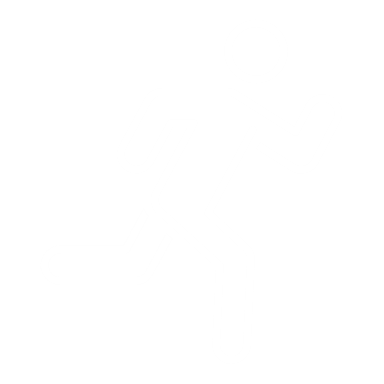 Cost for treatment
Approximately 1.5hr
Review of lab test results (about 2-3 weeks after the first visit)
Start medications after discussing with doctor and pharmacist
There are many options to reduce the costs of treatment
Your doctor and medical social worker will help you to find the most suitable solution
Subsequent Visits
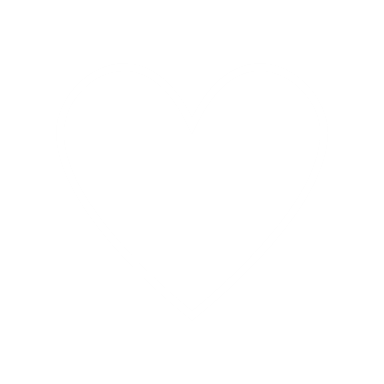 Approximately 1hr
Your doctor will arrange for you to visit regularly every 3-6 months to ensure you have achieved a low viral load and high CD4 count. Two weeks in advance of each consultation, you may need to visit our clinic to draw samples for blood tests. You can discuss having check-ups (physical or telephone consult) less often when your health has stabilised.
What should I ask my doctor?
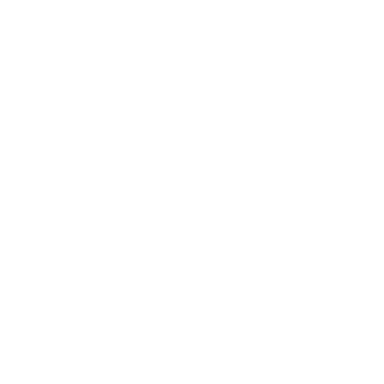 Because I have HIV, will I eventually get AIDS?
What can I do to stay healthy?
How can I prevent passing HIV to others?
How will HIV treatment affect my lifestyle?
What is rapid ART or same-day ART initiation?
Disclosure of your HIV status
Protected by Singapore law, you are not required to disclose your HIV status to anyone except:

The Ministry of Health after diagnosis
Your spouse
Sexual partner(s) before intercourse if you have not achieved undetectable status (Update on the IDA,           see page 5).
“ Knowing your CD4 count and viral load will make you feel empowered!”
The higher the CD4 Count, the healthier the immune system. The lower the Viral Load, the better. The objective of treatment is to help you get and maintain an undetectable viral load.
[ nuh_midc@nuhs.edu.sg ]
[6772 7800 ext 2 ]
MIDC Hotline
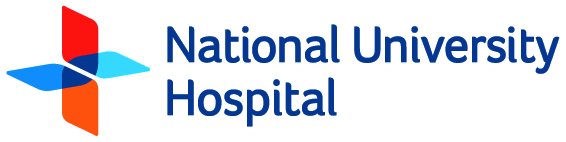 [ Seeking Treatment ]
Moving Forward After Testing Positive for HIV
What is the next step after testing positive for HIV?

Whether you have tested positive for HIV at an anonymous testing service, private GP or other healthcare institutions, your mind must be overwhelmed with many questions, fears and concerns. It is important for you to remember that HIV can be treated effectively with medicines - you still have control of your own health.

Treatment with HIV medication (called antiretroviral therapy or ART) is recommended for people with HIV. It will help you in becoming ‘undetectable’ (see page 4) and to live a longer, healthier and happier life. Having earlier treatment will bring you greater health benefits. Start by seeing an HIV specialist to discuss when and how.
 
After testing positive for HIV, what can I expect during my first visit with a health care provider?

Your first visit to MIDC may take up to approximately 4 hours, which will consist of a review of your health and medical history, a physical examination, and several lab tests. However, subsequent appointments are short follow-ups to ensure your treatment is working.  

Beginning the journey of HIV treatment may seem scary for anyone who is newly diagnosed. Know that the medical staff will do their best to help you. You should always make sure that you understand what the doctor is discussing with you. If you ever feel confused or unsure about the treatment, do seek clarification.

The information collected during your visit is used to make decisions about HIV treatment and is kept in a confidential system which is strictly accessible for health care providers only. 

What are the procedures that I will go through during this visit?

Some blood tests are required to determine the kind of treatment you will receive, followed by a counselling session with our nurse and a medical social worker to understand more of your current situation. 

CD4 Count 
A CD4 count measures the amount of CD4 cells in a sample of blood. CD4 cells are special infection-fighting cells of the immune system. Normally, a person’s CD4 count drops as HIV progresses, which indicates the increasing damage to the immune system. HIV medication helps to stop the damage.

Viral Load 
A viral load test measures how many copies of the HIV virus is in the blood. HIV medication stops the virus from multiplying and brings this number down. Having an HIV amount low enough to not be picked up by this test is also known as being ‘undetectable’.
 
Drug-Resistance Testing
Drug-resistance testing identifies which, if any, HIV medicine will not be effective against a person’s strain of HIV.
 
Other tests
Full blood count, Hepatitis A,B & C, kidney panel, liver panel and for some other possible infections.

The doctor will review a person’s lab test results to:
Determine the status of the person’s HIV diagnosis 
Decide which HIV medicines to recommend

You may need to see the doctor more often for the first 2 months. Subsequent visits may become less often (every 3-6 months) when your doctor has assessed that your health condition has stabilised with your treatment.

During the first visit, what questions should I ask?

The initial visit is a good time to ask the doctor and medical social worker all the questions you might have. The following are some examples that people with newly diagnosed HIV might  ask:

Because I have HIV, will I eventually get AIDS?
What can I do to stay healthy and avoid getting other infections?
How can I prevent passing HIV to others?
Can I start a family?
How will HIV treatment affect my lifestyle?
How should I tell my partner that I have HIV?
Must I disclose to my employer and those I work with that I have HIV?
Are there support groups for people with HIV?
Are there resources available to help me pay for my HIV treatment?
How can I achieve being ‘undetectable’ faster?
What is the amendment to section on disclosure of the Infectious Diseases Act (IDA)

The MIDC Team will help answer all your inquiries.
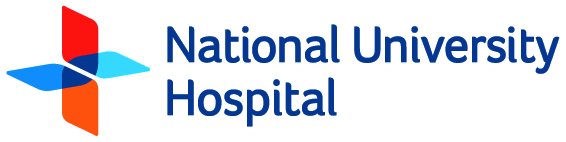 [ Seeking Treatment ]
Moving Forward After Testing Positive for HIV
What is Same-Day ART initiation?

Early Same-Day ART (Antiretroviral Therapy) Initiation is available for anyone with a confirmed HIV diagnosis. This means you can start treatment during your very first visit with our doctor.

Starting Same-Day ART during the early stages of HIV diagnosis helps to enhance the body’s immune function, preventing the onset of HIV-related complications. Evidence shows that Same-Day ART reduces treatment delays, improves care retention, and helps achieve an undetectable viral load faster.

Talk to your HIV doctor to learn more about this treatment option.

What should I expect when meeting with a pharmacist?

After the review of your lab test results, the doctor will work with a pharmacist to discuss with you about HIV medications that are best suited for you if the current ones . 

The role of a pharmacist is to ensure that you understand adherence, side effects and other matters relating to your treatment. Before starting treatment, the pharmacist will check/determine if you are mentally prepared to commit to taking the medicine every day for the rest of your life without missing a dose. You may also need to make lifestyle changes to ensure that you can adhere to the treatment. Medicinal side effects as well as financial constraints are other possible issues that can cause people to miss treatment.

I am worried about the treatment cost.

As the first visit includes many lab tests, treatment may be more expensive. Rest assured that subsequent visits will be more affordable.

The cost of HIV medicine and regular medical visits can be a big consideration stopping people from starting treatment or being able to take HIV medicines consistently. If there is insufficient Medisave funds, healthcare providers can recommend other resources. As it is strongly recommended to treat HIV early, your medical social worker will do their best to secure financial aid for you if cost is the only issue preventing you from starting treatment.

The medical social worker will look at these funding options (or more) to find the most suitable one for you: 

Medifund
Medisave
Medishield Life 
NUH internal funds
Funding from NGO

Thinking about treatment overseas? 

The cost for seeking treatment overseas will be different, e.g. among our Southeast Asian neighbours. Besides currency exchange benefit, please consider carefully the quality of treatment and medication, the lack of any government subsidy or financial aid, as well as other costs such as flights, hotel, lab tests etc. AND, especially during a pandemic when all countries close their borders - this can potentially disrupt your treatment.


When starting medication 

Treatment with HIV medicines (known as antiretroviral therapy or ART) is recommended for everyone with HIV. It will help people living with HIV to live longer and healthier lives and reduce HIV transmission to their partners. 

The main goal of HIV treatment is to bring the person’s viral load down to an undetectable level. Starting medication right away is especially important for people who are: 

Pregnant 
Expecting mothers with HIV should take ART to prevent mother-to-child transmission.

With AIDS-defining conditions 
Opportunistic infections and cancers that are life-threatening in a person with HIV.

Recently diagnosed
During the first 6 months from the time of diagnosis, the virus is replicating fast in the body. This causes a much higher risk of transmitting HIV to others. 

Update: Long-acting injectables are now available for patients seeking alternative treatment options. Ask you doctor if this option is right for you.
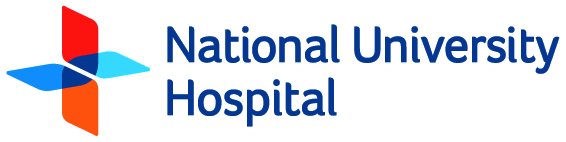 [ Taking Medication ]
Moving Forward After Testing Positive for HIV
Side Effects

HIV medicine will help keep a person healthy but can cause various possible side effects, most manageable and a few serious. These can last a few days to months - for example nausea, fatigue, and trouble sleeping are some short-term side effects of consuming HIV medicine.

Other side effects may appear years after starting medication, like high cholesterol level which can lead to heart diseases. Taking some supplements or medication for other health conditions concurrently can increase the risk of side effects, and is something you should discuss with your doctor. 

Depending on the HIV medicines in your HIV regimen, your doctor will:
Tell you which specific side effects to look out for.
Suggest how to deal with side effects that are manageable. For example, to manage nausea and vomiting, eat small meals and avoid spicy foods.
Tell you about the signs of life-threatening side effects that require immediate medical care. One example is swelling of the mouth and tongue.

In some cases, it may be necessary to change HIV medicines because of a side effect. However, do NOT cut down on the dosage, skip, or stop taking your HIV medicines unless your doctor tells you to.


Before starting HIV treatment, your doctor will discuss which treatment suits you the best. It will be an on-going support and  review that includes you the decision making process.  


What does being ‘undetectable’ mean?

Being ‘undetectable’ is when your antiretroviral therapy (ART) has reduced your HIV to such small quantities (<200 copies per milliliter or other even lower definitions) that it can no longer be detected by standard blood tests. People living with HIV who have an undetectable viral load cannot pass HIV through sex.

Being ‘undetectable’ does not mean your HIV is cured. There is still HIV in your body, except that it has been reduced to very small amounts. This means that if you stop taking treatment, your viral load will increase – affecting your health and making HIV transmittable again.

To know that you’re ‘undetectable’, you must have your viral load monitored regularly. 





Positive Prevention

Being ‘undetectable’ does not mean that you should stop taking precautions (e.g. using condom) with your sexual partner(s). You can contract other sexually transmitted infections (STIs) or have unwanted pregnancy, while still being ‘undetectable’.

If your partner is tested negative, discuss with your doctor about what is Pre-Exposure Prophylaxis (PrEP) and whether your partner should consider using it as an extra precaution. 

If your partner is also a person living with HIV, it is important for both parties to be ‘undetectable’ before deciding to not use condoms. This is because your partner may have a different strain of HIV with developed drug resistance that can be passed to you, or vice versa. 

Disclosing your HIV status

During one of your clinic visits, a Public Health Officer will sit with you to discuss about contact tracing and the Infectious Diseases Act (IDA). The role of the Public Health Officer is to help you understand the law and how you can protect yourself. 

You do not need to disclose your HIV status to anyone except to the following:

Your spouse/long-term partner
Your sexual partner(s) before intercourse if you have NOT achieved undetectable viral load, according to the MOH Infectious Disease Act (ID Act)

MIDC will not disclose your status to anyone except to MOH as required by law. 

Disclosing to friends and family is a personal decision that is for you to decide. It is okay to take your time in making the decision whether to disclose your HIV status and to whom.

The MIDC team can facilitate disclosure between you and your family/friends. We also offer HIV education for your loved ones, so you do not have to do this alone.
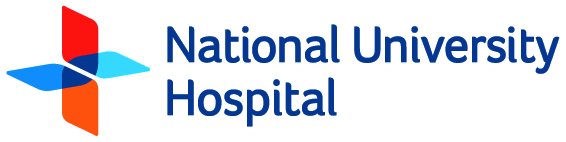 [ Other Important Issues ]
Moving Forward After Testing Positive for HIV
UPDATE: Amendment to Section 23(1) of the Infectious Diseases Act (IDA) on March 7th,2024.

People living with HIV (PLHIV) and who have undetectable viral loads are no longer required to inform their sexual partners as there is no risk of HIV infection. The following conditions need to be met:

Have a stable undetectable HIV viral load consistently below 200 copies per ml of blood, for at least six months, based on test results from a recognised laboratory.
Have their most recent undetectable viral load test result should be nine months or less before the sexual activity in question.
Have adhered to medical treatment for HIV infection up to the time of the sexual activity.

We have provided a link to the more detailed ID Act under the Resource section. Also, you can reach your Public Health Officer for information. 
 
Medical Insurance Claim

Medical Insurance companies will not have access to your HIV records, until you make a claim or disclose it to them. Generally, employers do not provide medical benefits for the treatment of HIV infection and AIDS.  While most insurance companies do not cover HIV and AIDS in medical benefits insurance, many provide insurance coverage for advance disability payment for the condition if it is contracted through blood transfusion or through accidental exposure in the course of employment as a medical staff. Pre-insurance health screening, including screening for HIV/AIDS, with the consent of the insured, may be required for some life insurance policies.

Should I cancel my insurance after my diagnoses? 

Before you decide to do so, some insurance companies have agents that understand your concern and can help you review your insurance policy to see what you can be protected against and claim. Talk to our staff first before you make any decision. 
 

Where can I find more resources for a person just diagnosed with HIV?

National University Hospital 
Multi-Disciplinary Infectious Diseases Clinic (MIDC) 
NUH Empowered Living Program
( Speak to our medical social workers for more details )  


Action for AIDS Singapore 
Revive Program  

This fact sheet is based on information from these sources

The NUH MIDC Team – ID Specialists, nurses, medical social workers, pharmacists, research coordinator, HIV Programme manager and our patients. 


Ministry of Health 
https://www.moh.gov.sg/policies-and-legislation/infectious-diseases-act

Action for AIDS
www.afa.org.sg


Contact Us

MIDC Hotline 
6772 7800 (press 2)

Email
nuh_midc@nuhs.edu.sg 


Note: 
The content is intended as information, and not as a substitute for professional medical advice, diagnosis or treatment. If you have any specific health concerns, please consult a doctor or relevant healthcare professional for advice.

Information is correct at time of printing (July 2020) and subject to revision without prior notice.

By NUH MIDC (updated January 2025)
Scan this QR code 
for the Fact Sheet
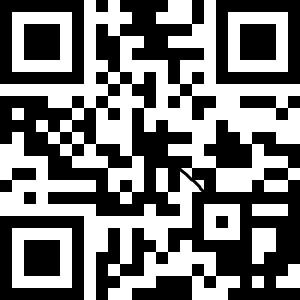